Центральная Россия
Факторы формирования района. Природа Центральной России
Урок географии в 9 классе.
Автор: Карезина Нина Валентиновна, 
географии МОУ СОШ № 5 города Светлого Калининградской области
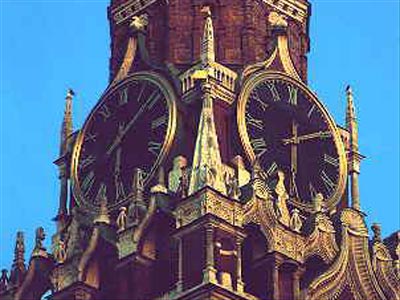 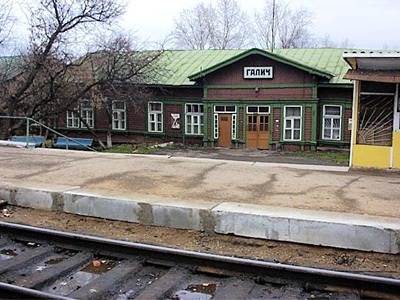 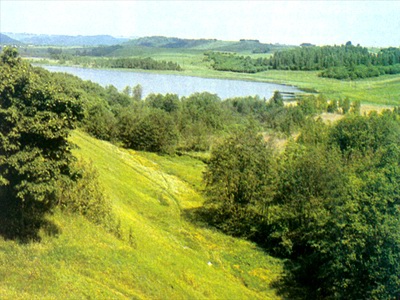 Центральная Россия
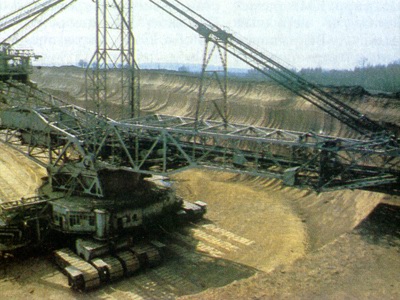 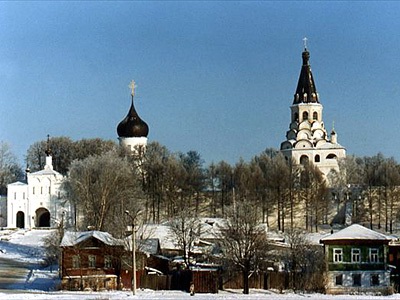 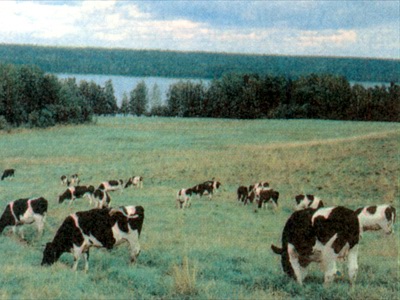 План изучения темы урока:
Состав Центральной России
Факторы формирования района.
Природа Центральной России.
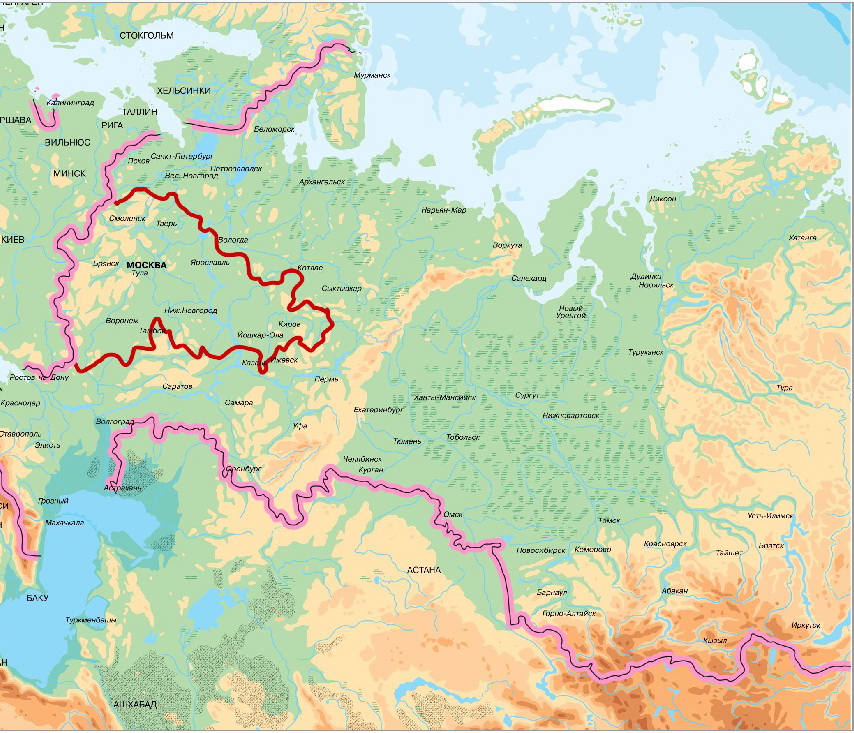 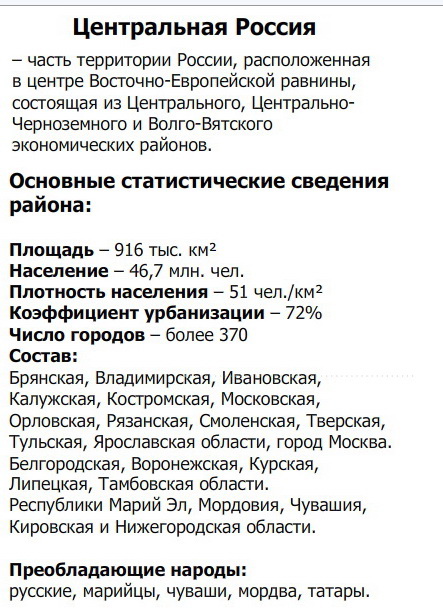 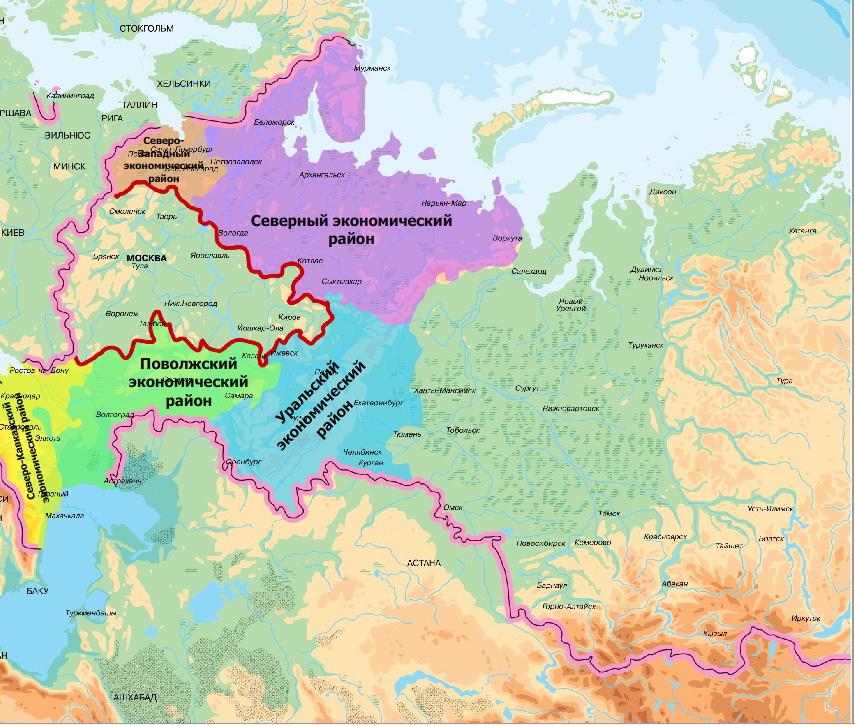 Соседское положение
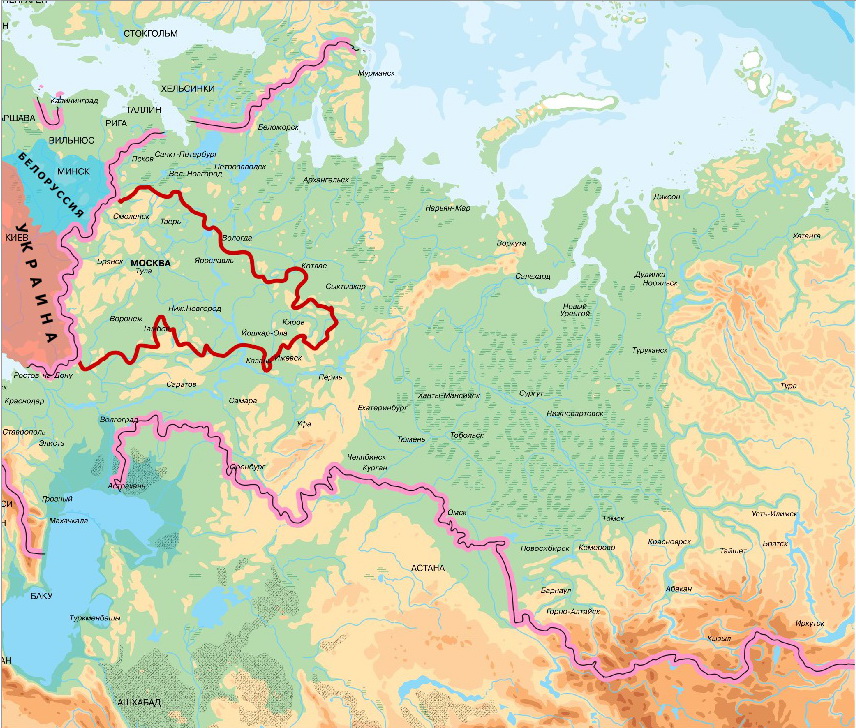 Приграничное положение
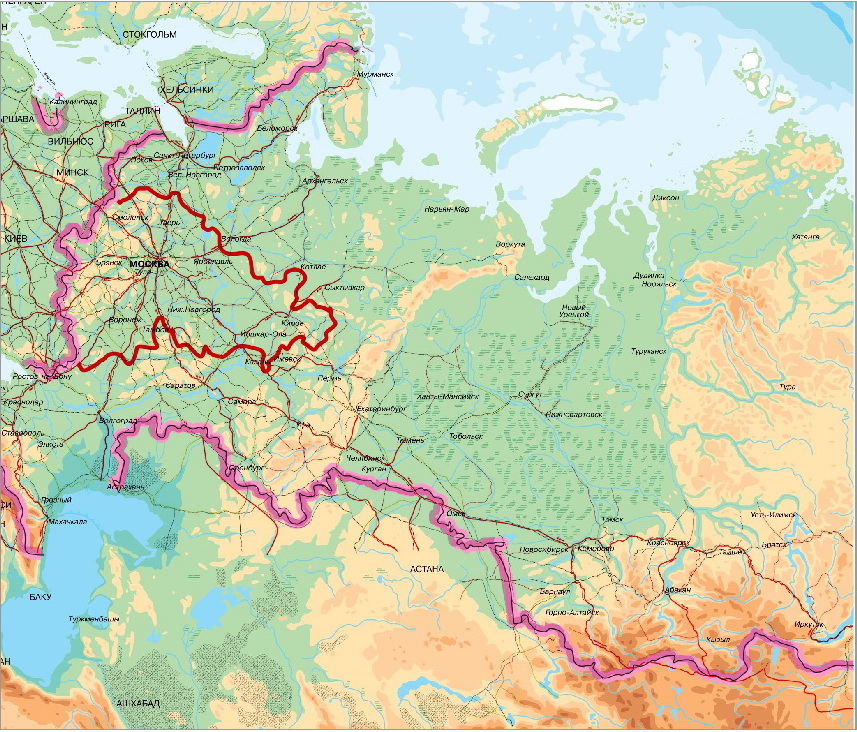 Транзитное положение
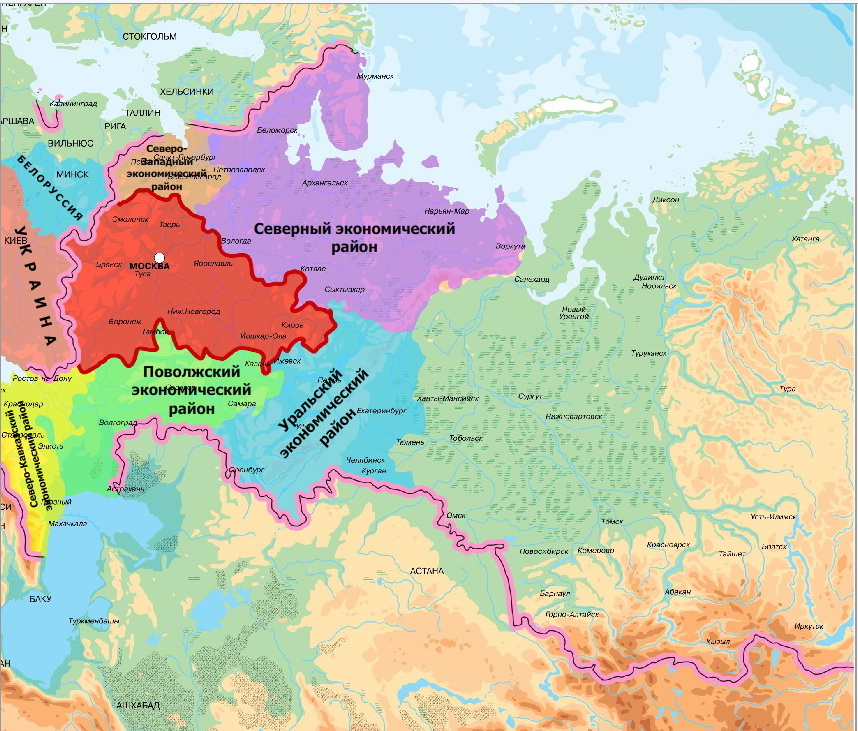 Столичное  положение
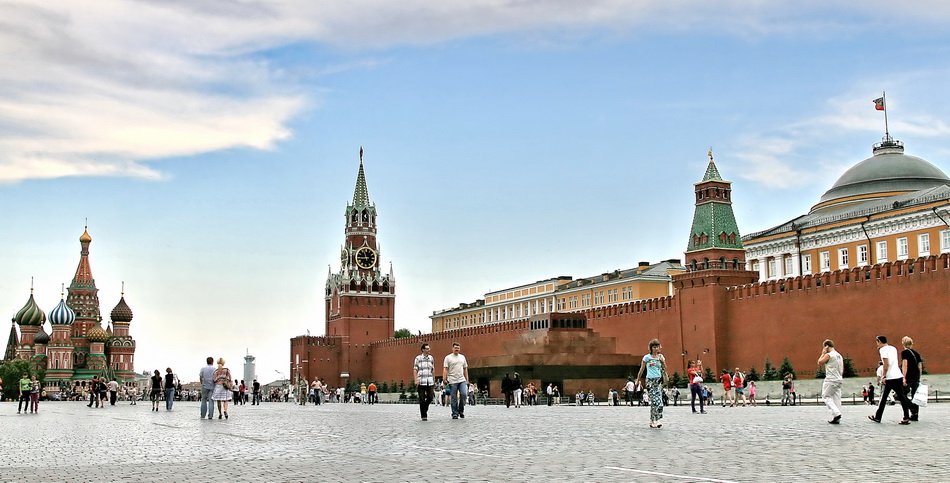 Москва
Факторы формирования района
Центральность положения
Столичность положения
Ориентация а привозное сырьё
ФГП
ЭГП
Гео-
ПП
Особенности  Центральной  России
Регион, где исторически сложилось Русское государство.
Высокая концентрация экономики и населения
Отличается высоким уровнем хозяйственного освоения территории.
Является сосредоточением науки и наукоёмких промышленных производств.
Экономико-географические положение района – ЭГП.
Положение района на территории страны (центральное, окраинное, приграничное).
Экономическое окружение (соседние районы, соседние государства).
Положение относительно крупных(главных) топливных, энергетических и сырьевых баз.
Положение по отношению к транспортным магистралям (железнодорожные, водные и др.)
Изменение ЭГП района.
Выводы о влиянии ЭГП на развитие его хозяйства. Проблемы района, связанные с его  географическим положением.
Природные условия Западного макрорегиона – Европейской России
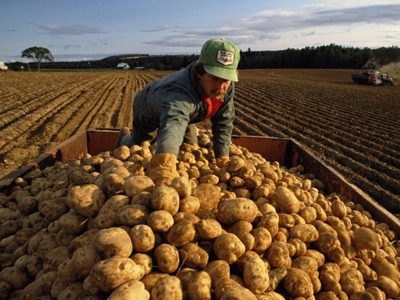 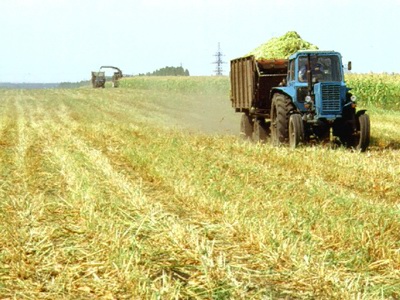 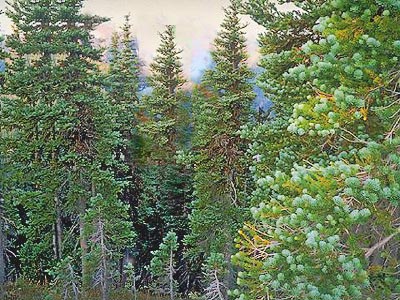 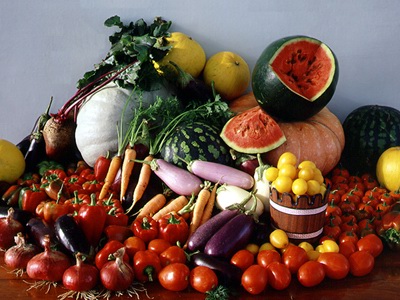 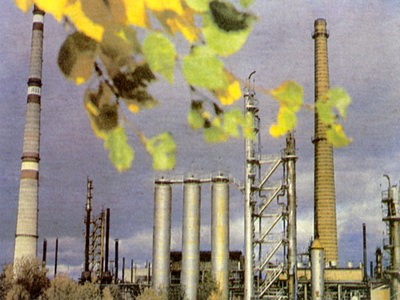 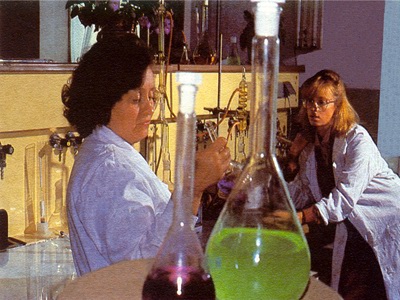 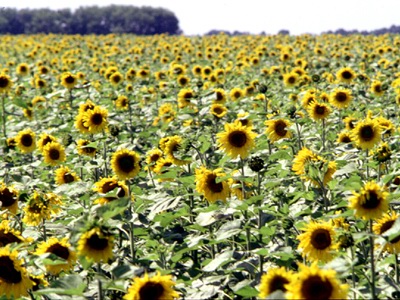 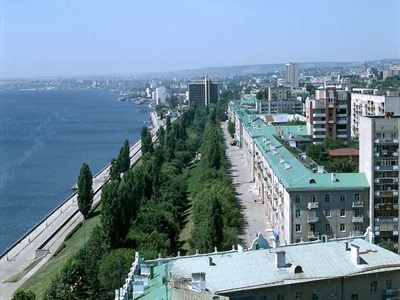 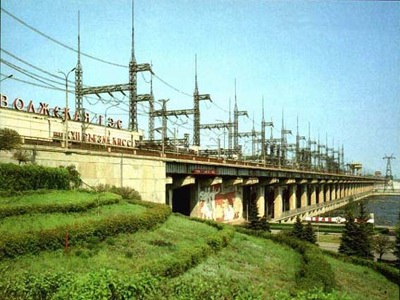 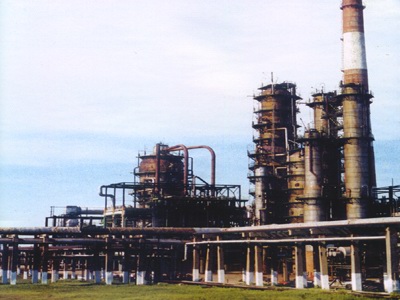 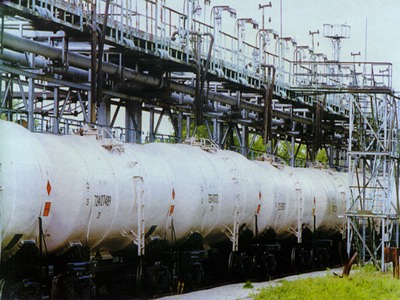 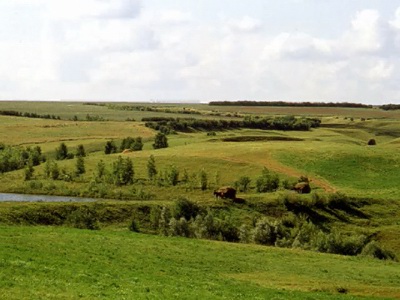 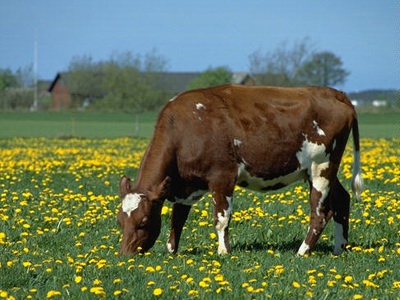 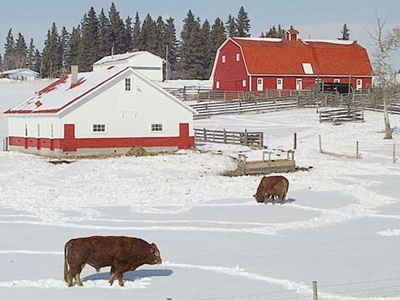 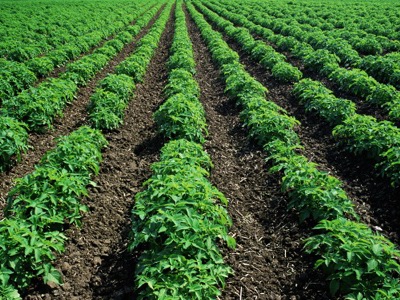 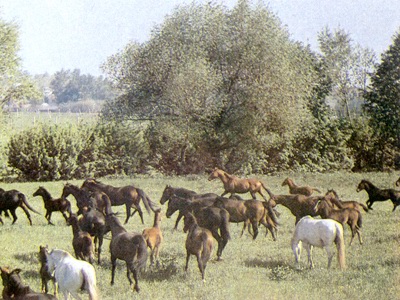 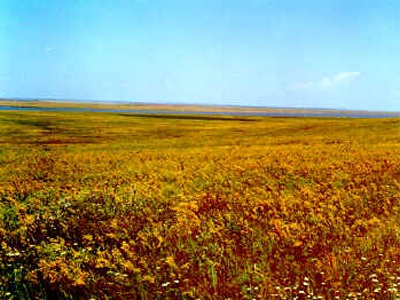 Природные условия очень 
благоприятны для  жизни 
и развития основных отраслей 
хозяйства
Минеральные ресурсы Центральной России
Вывод: 
Центральная Россия
не богата 
минеральными ресурсами
Бурый уголь (Подмосковье),
торф
Топливные

Строительные материалы

Железная руда

фосфориты
Известняк, глина, пески
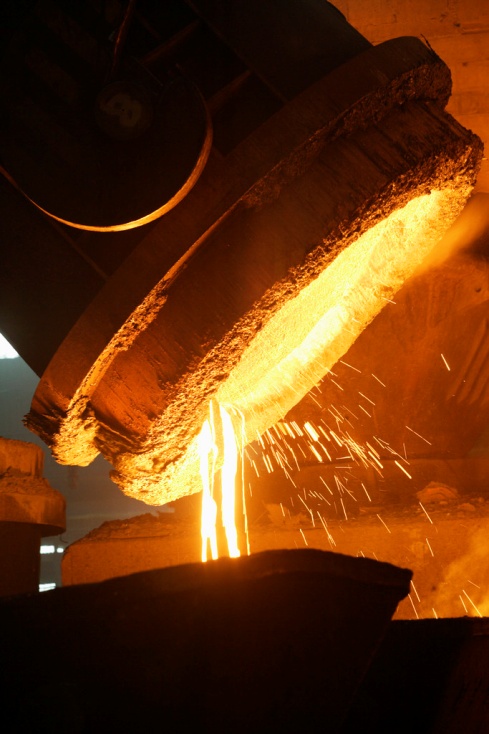 КМА
Позволяет создать
собственную
металлургическую 
базу
ДОМАШНЕЕ ЗАДАНИЕ:
§ 29-30